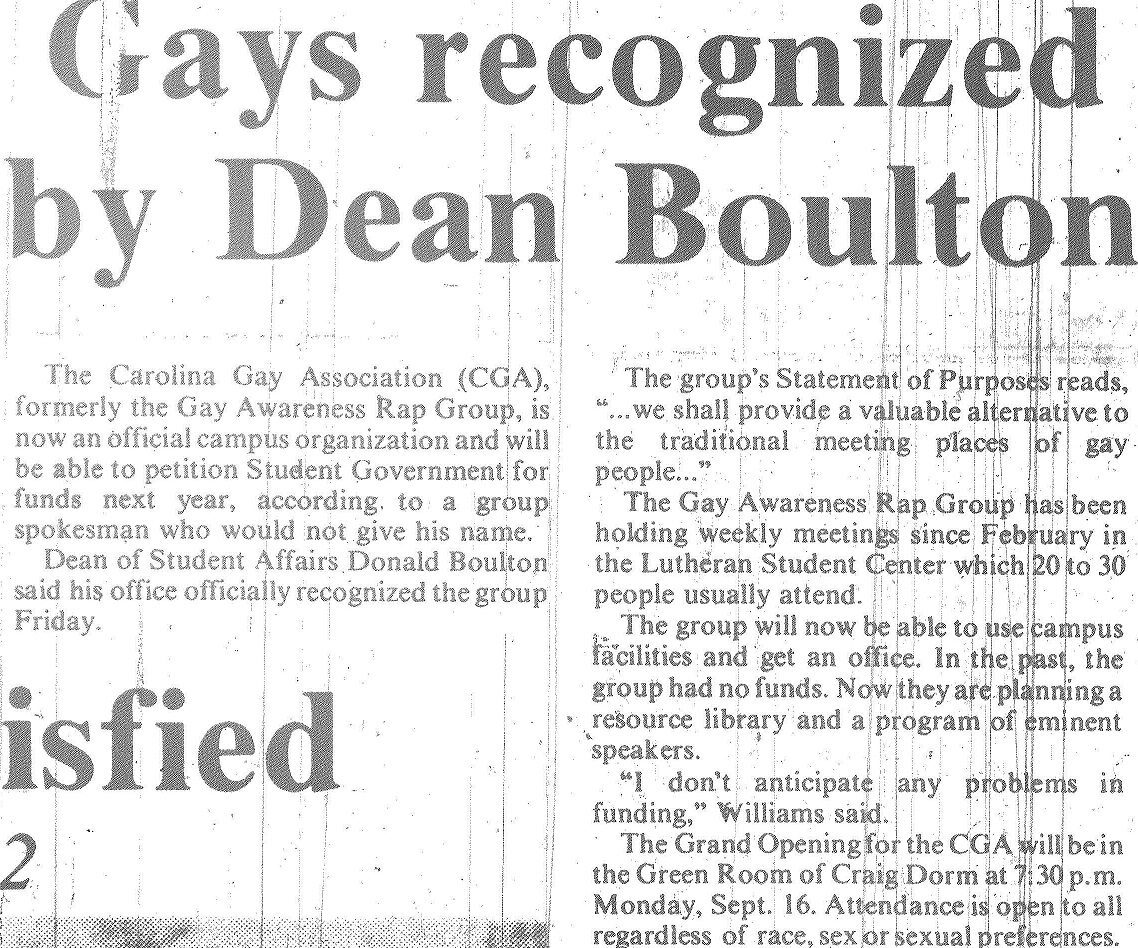 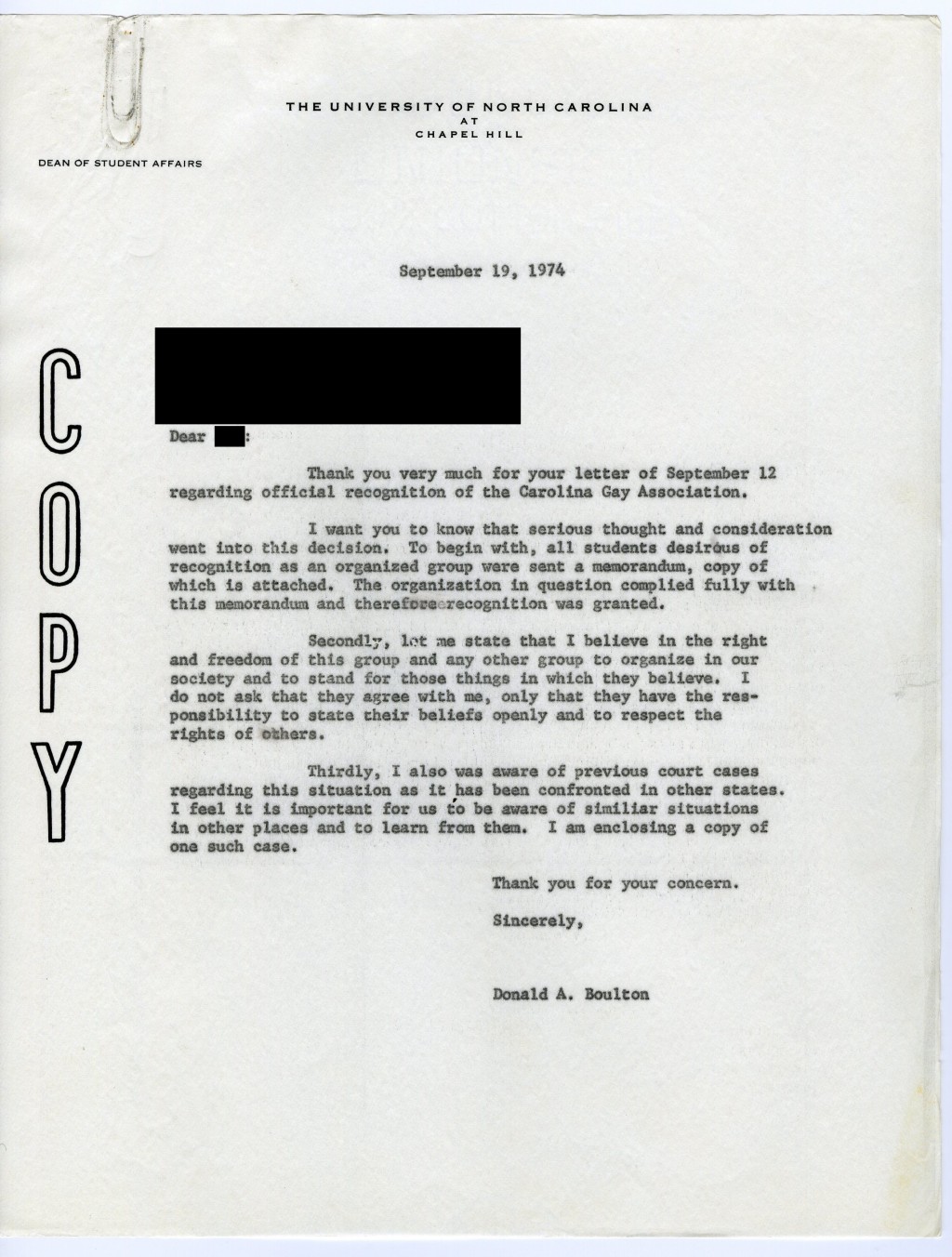 Dean Boulton’s response to a complaint about the Carolina Gay Association (Folder 305, Box 6, Records of the Student Union of the University of North Carolina at Chapel Hill Records #40128, University Archives).
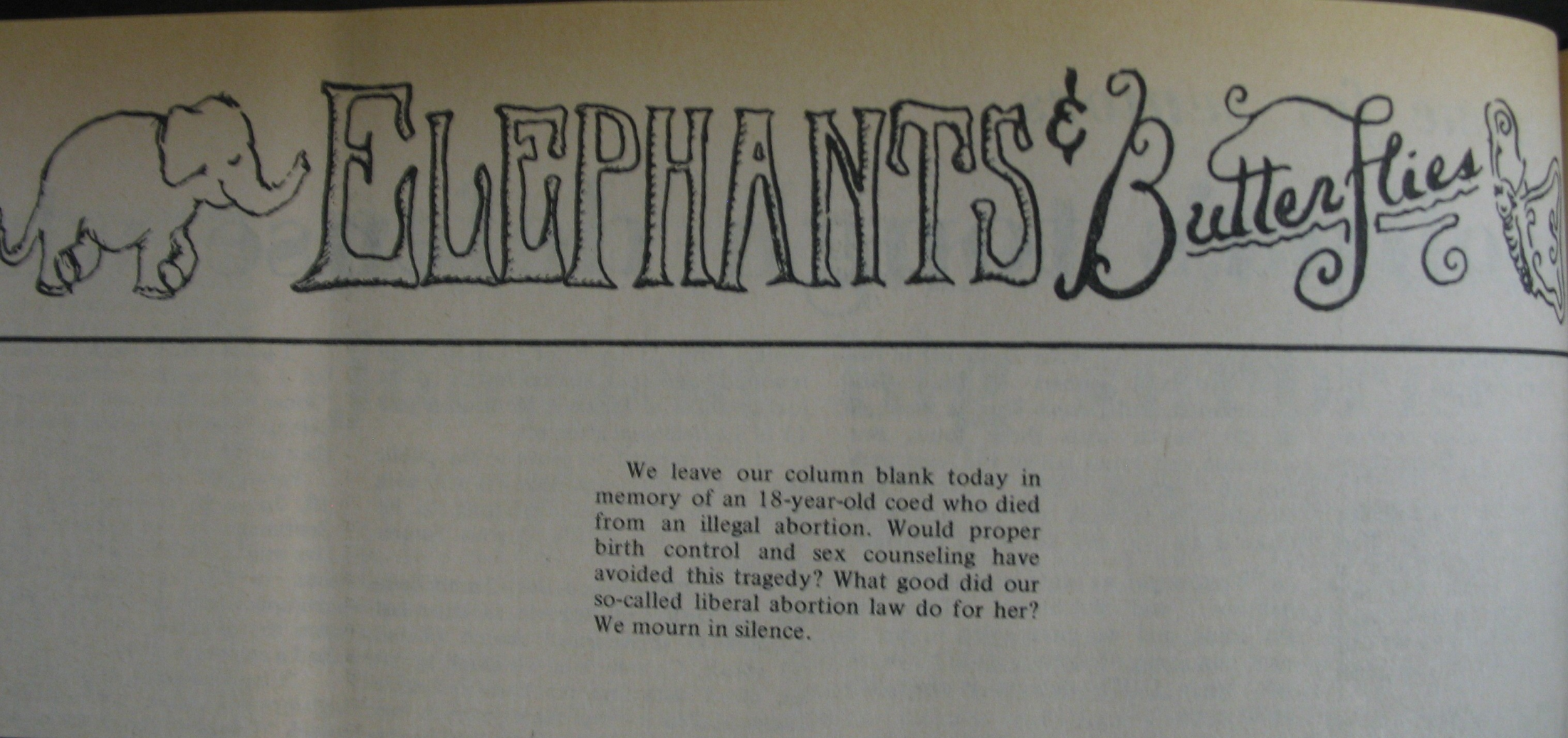 From the “Elephants and Butterflies” column in the Daily Tar Heel, 6 March 1972
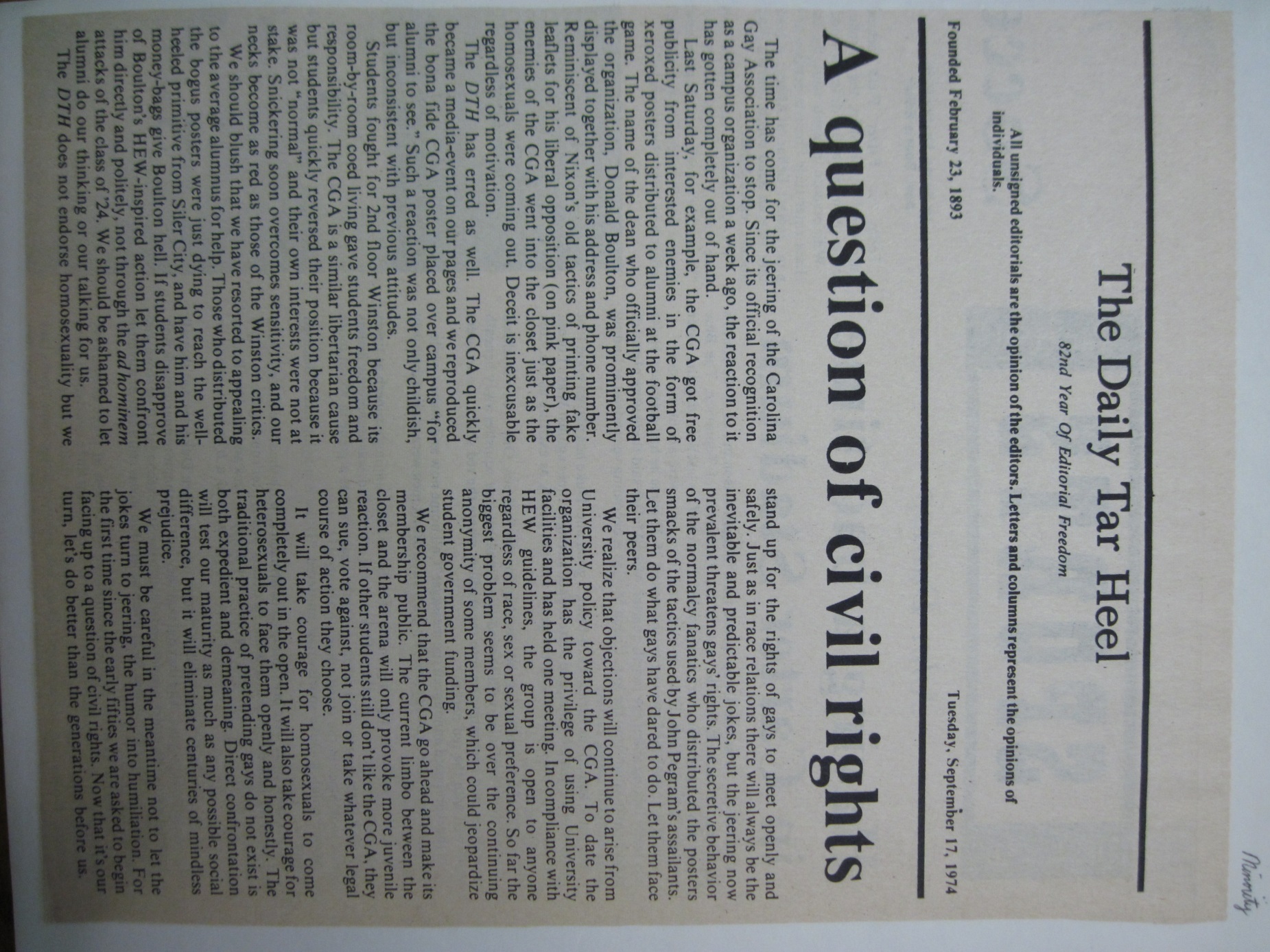 From the Records of the Vice Chancellor of Student Affairs, Box 34, #40124, University Archives
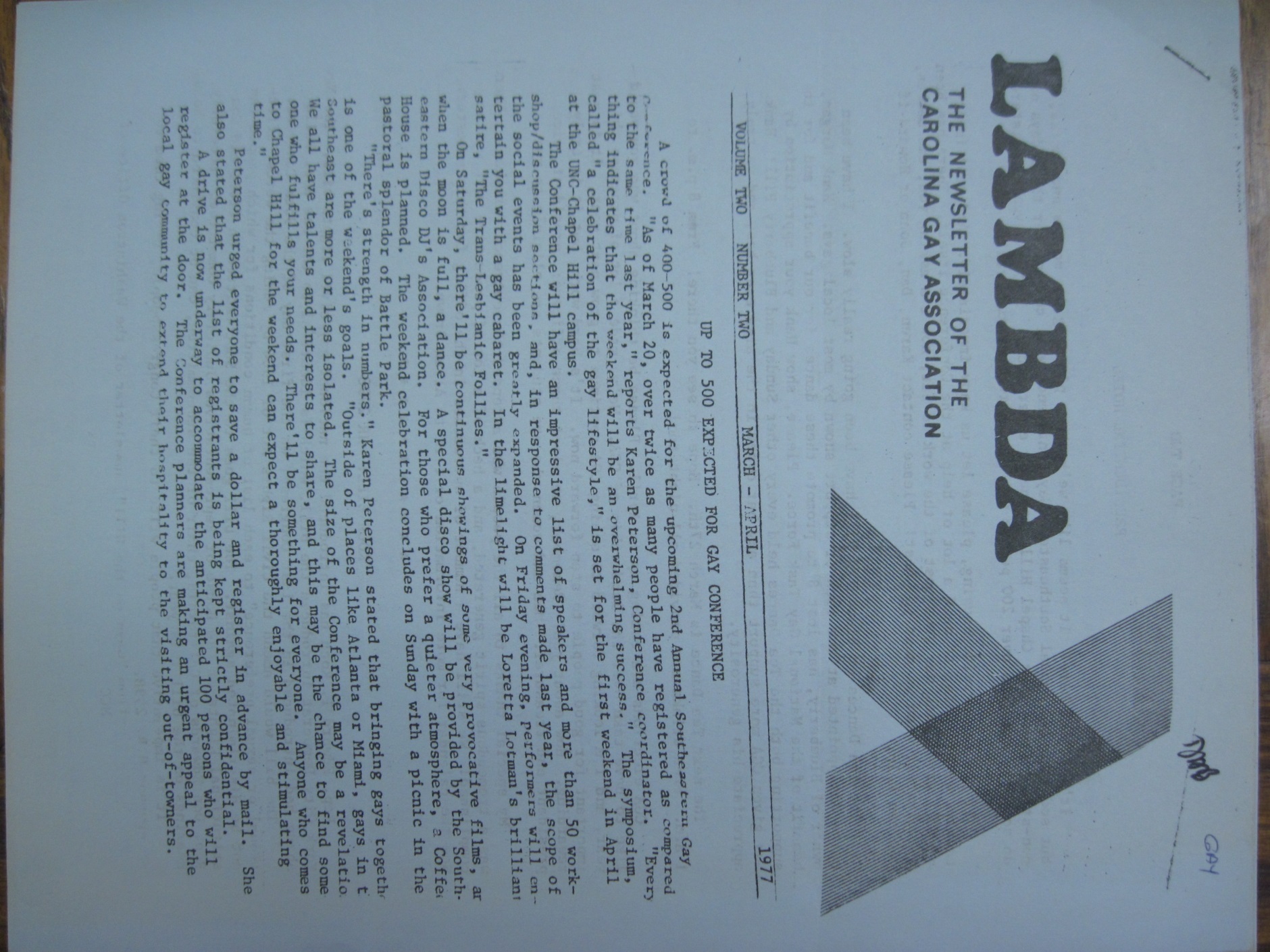 From the Records of the Vice Chancellor of Student Affairs, Box 34, #40124, University Archives
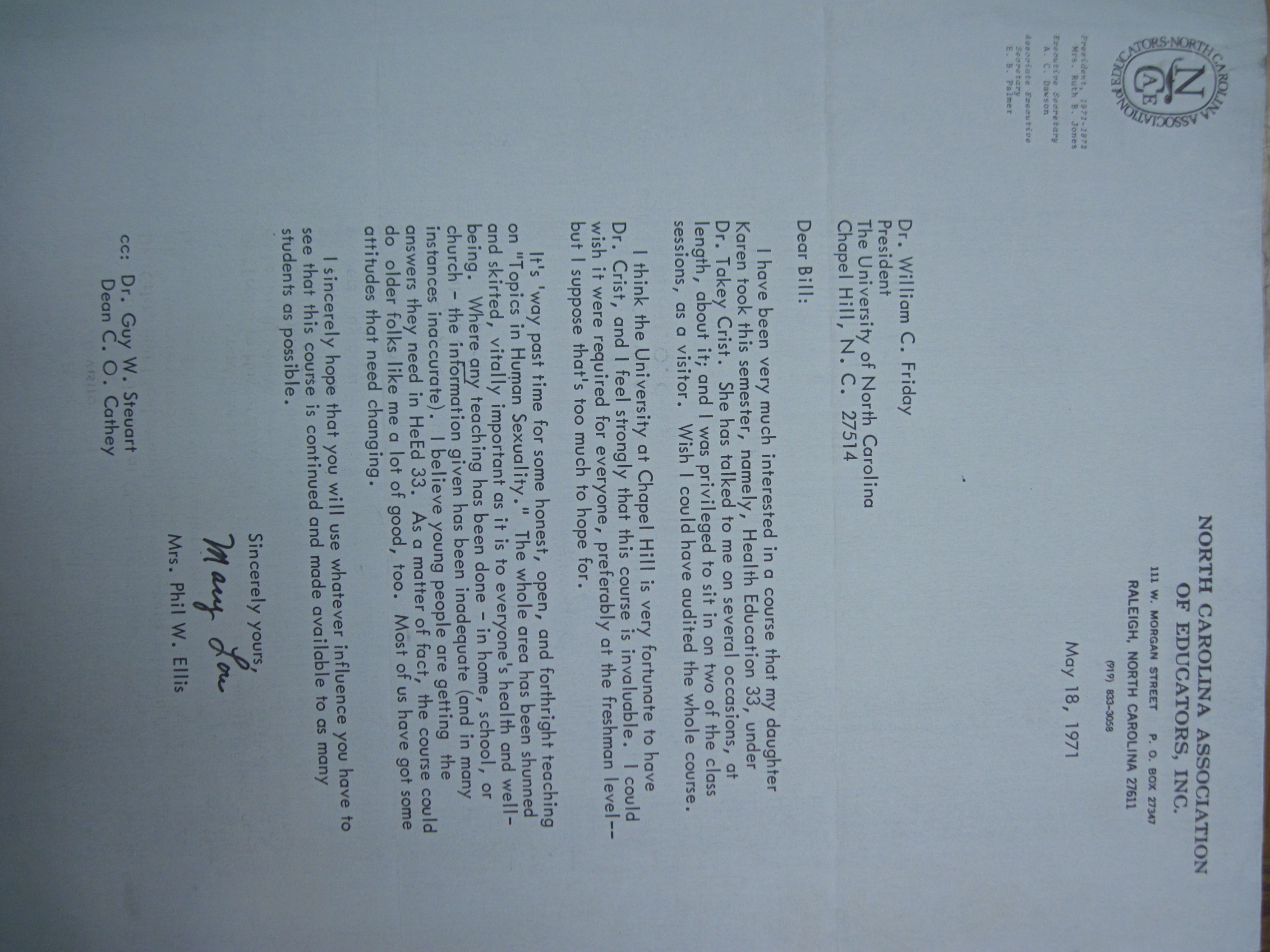 From the Records of the Vice Chancellor of Student Affairs, Box 35, #40124, University Archives
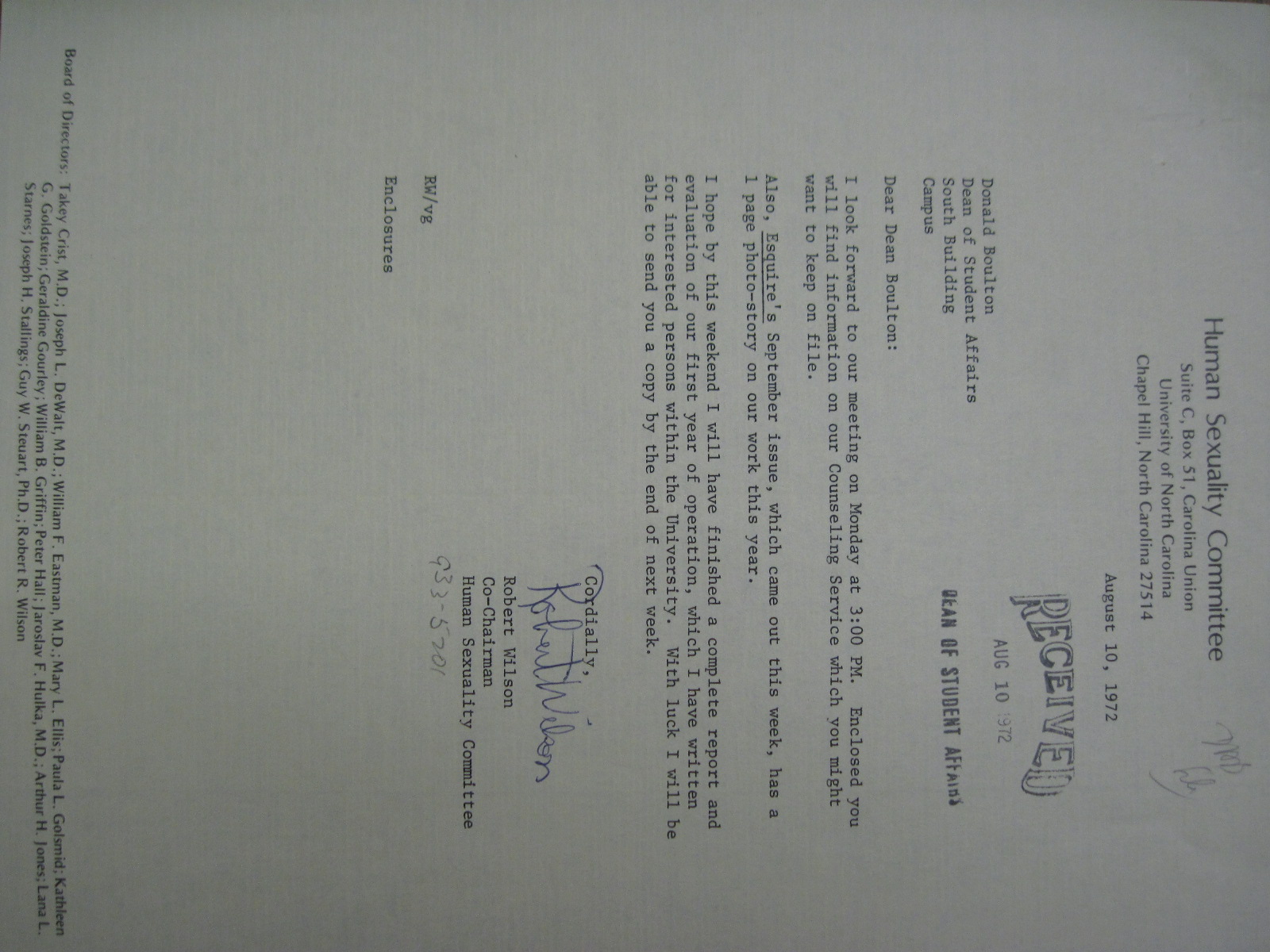 From the Records of the Vice Chancellor of Student Affairs, Box 35, #40124, University Archives
From the Records of the Vice Chancellor of Student Affairs, Box 35, #40124, University Archives
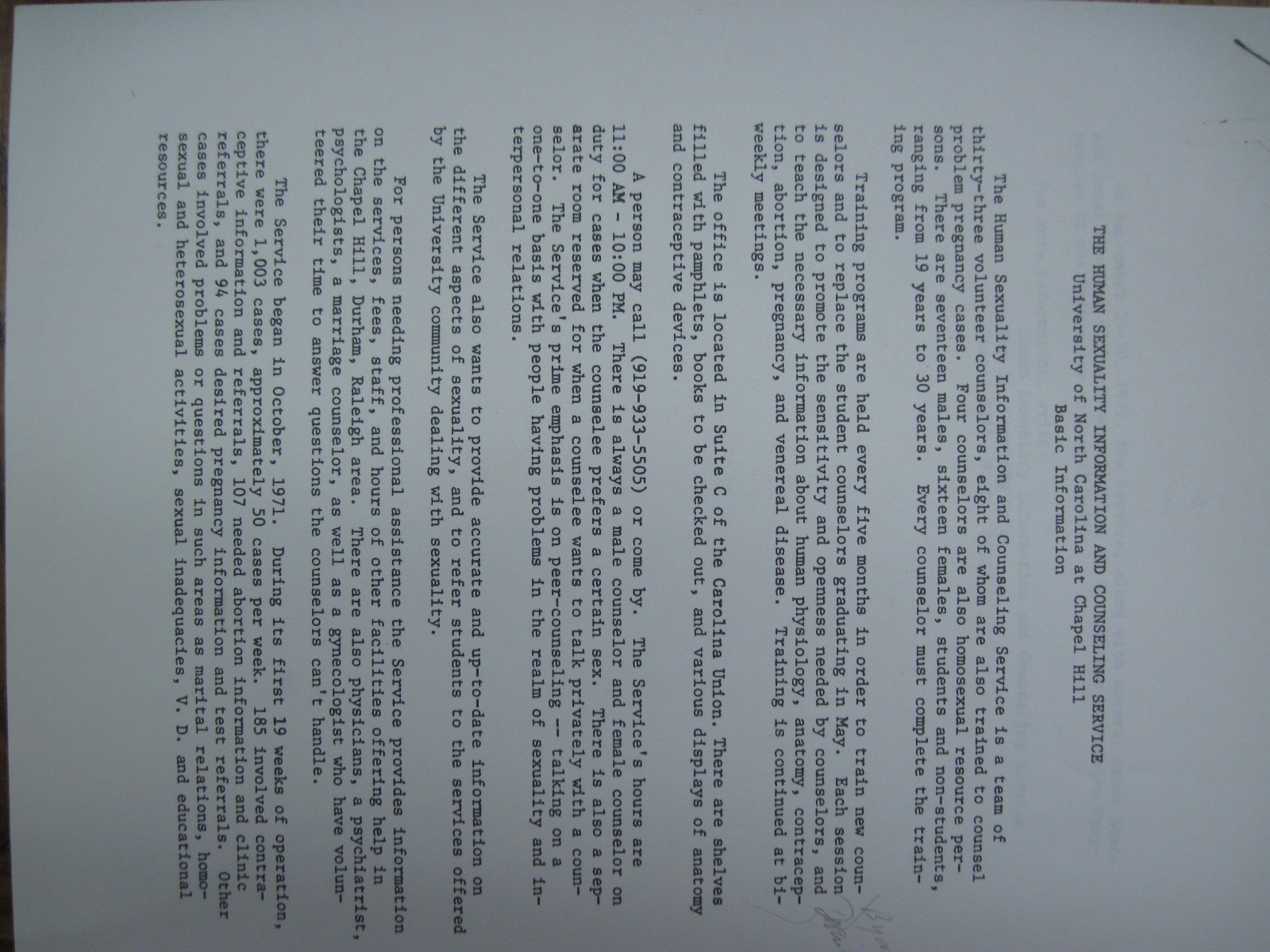 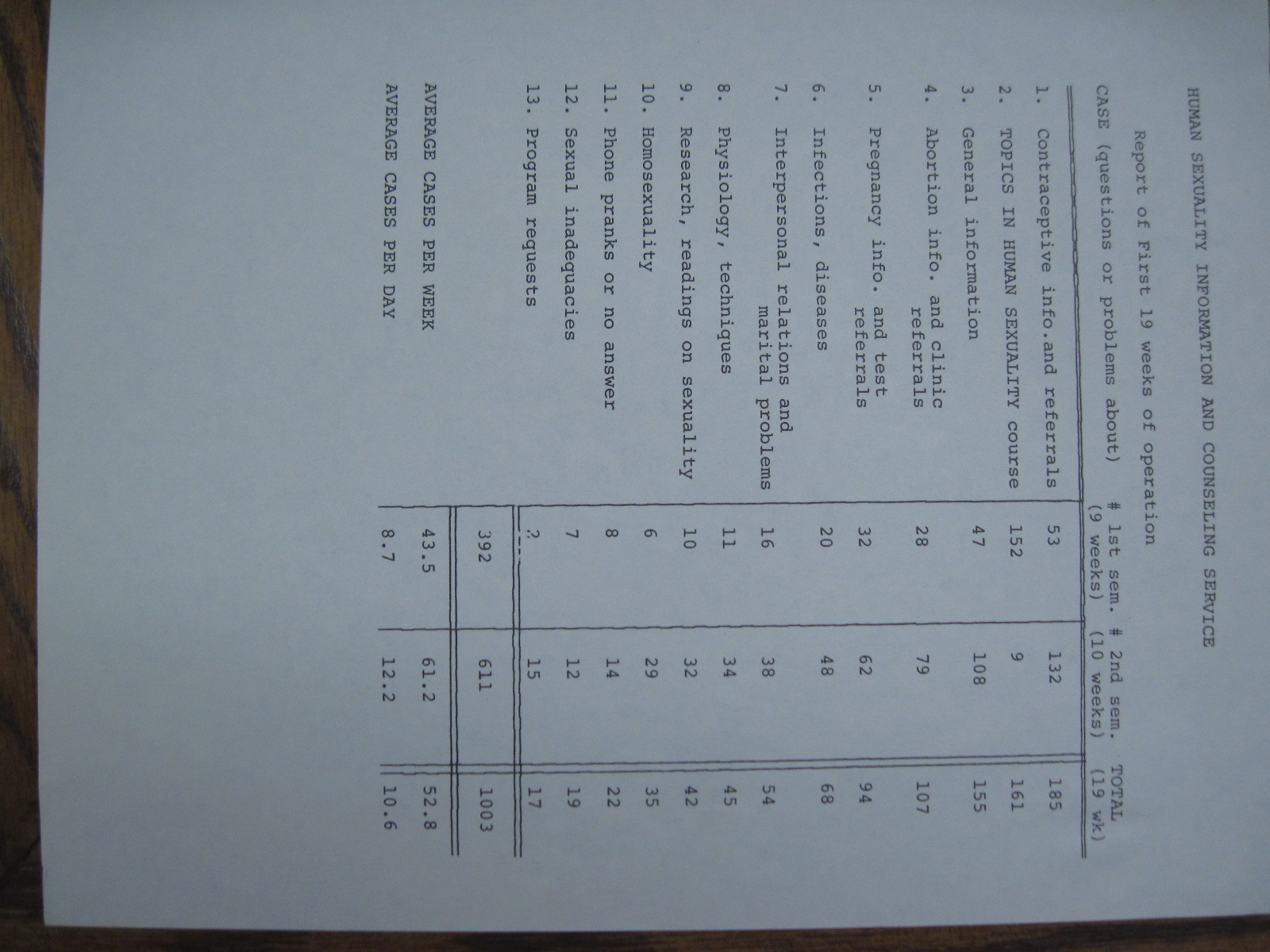 From the Records of the Vice Chancellor of Student Affairs, Box 35, #40124, University Archives
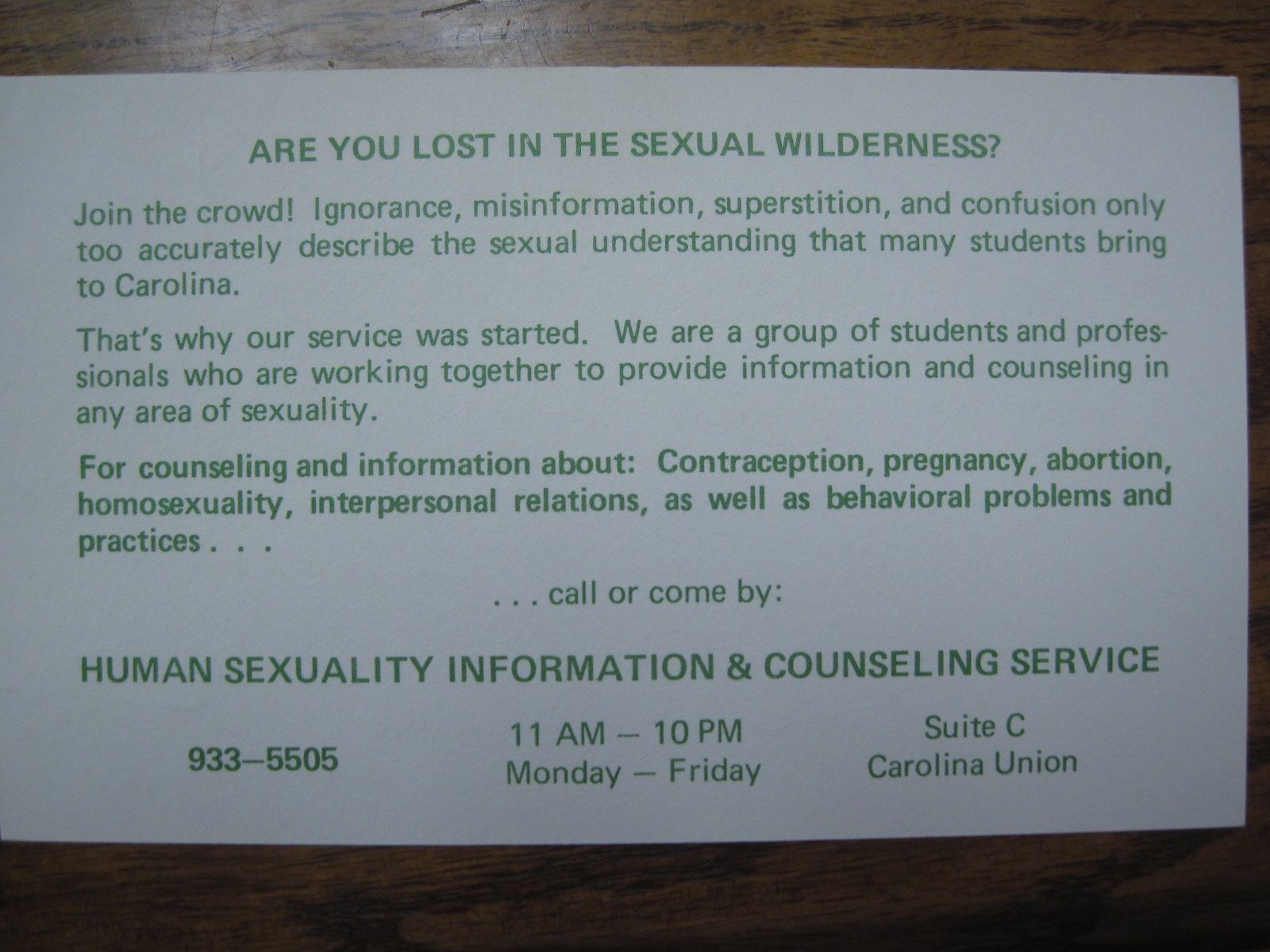 From the Records of the Vice Chancellor of Student Affairs, Box 35, #40124, University Archives